M42/O42
Integrale milieucontrole
Integrale milieucontrole
https://www.youtube.com/watch?v=XmLv1osr2TI
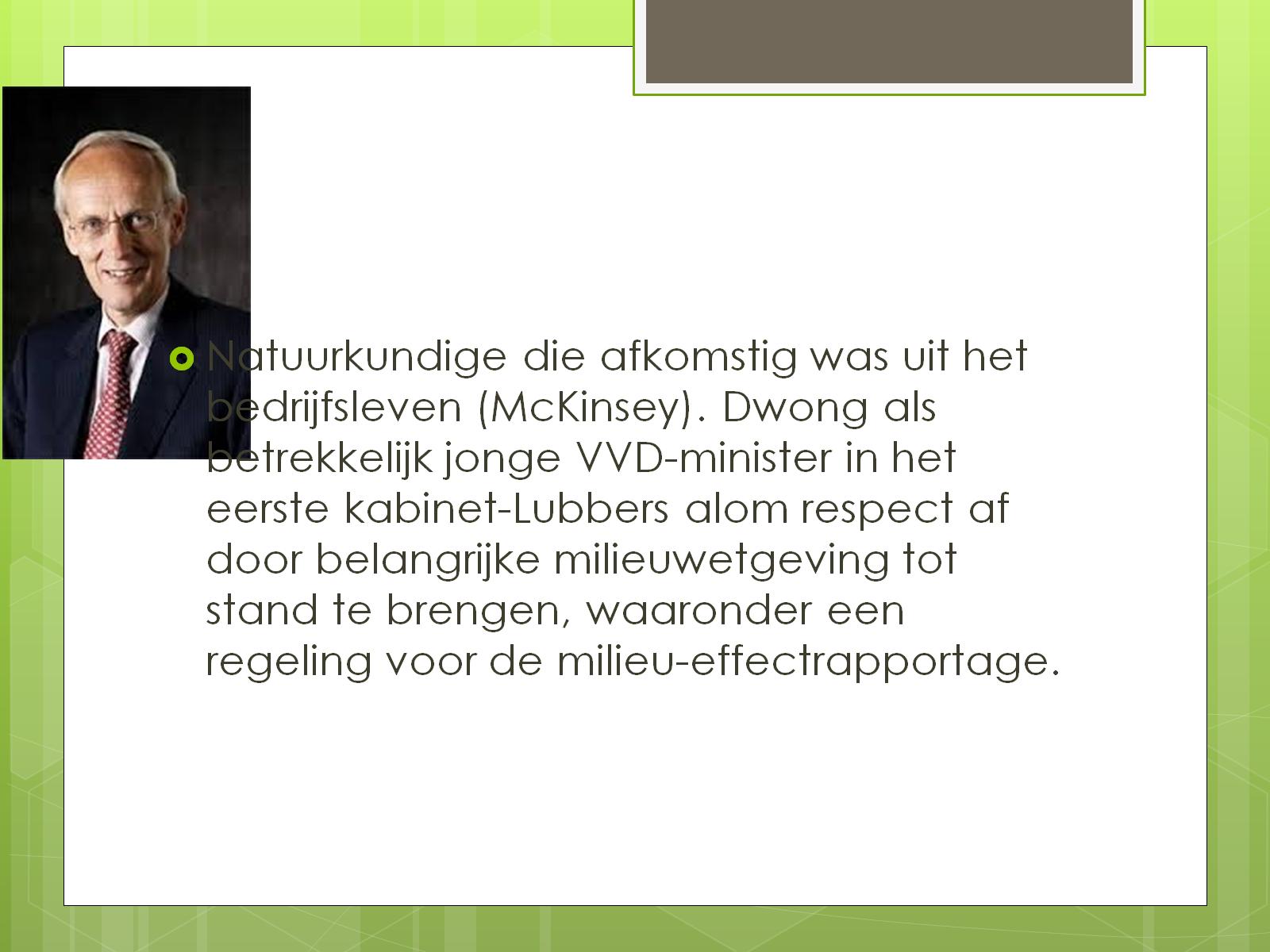 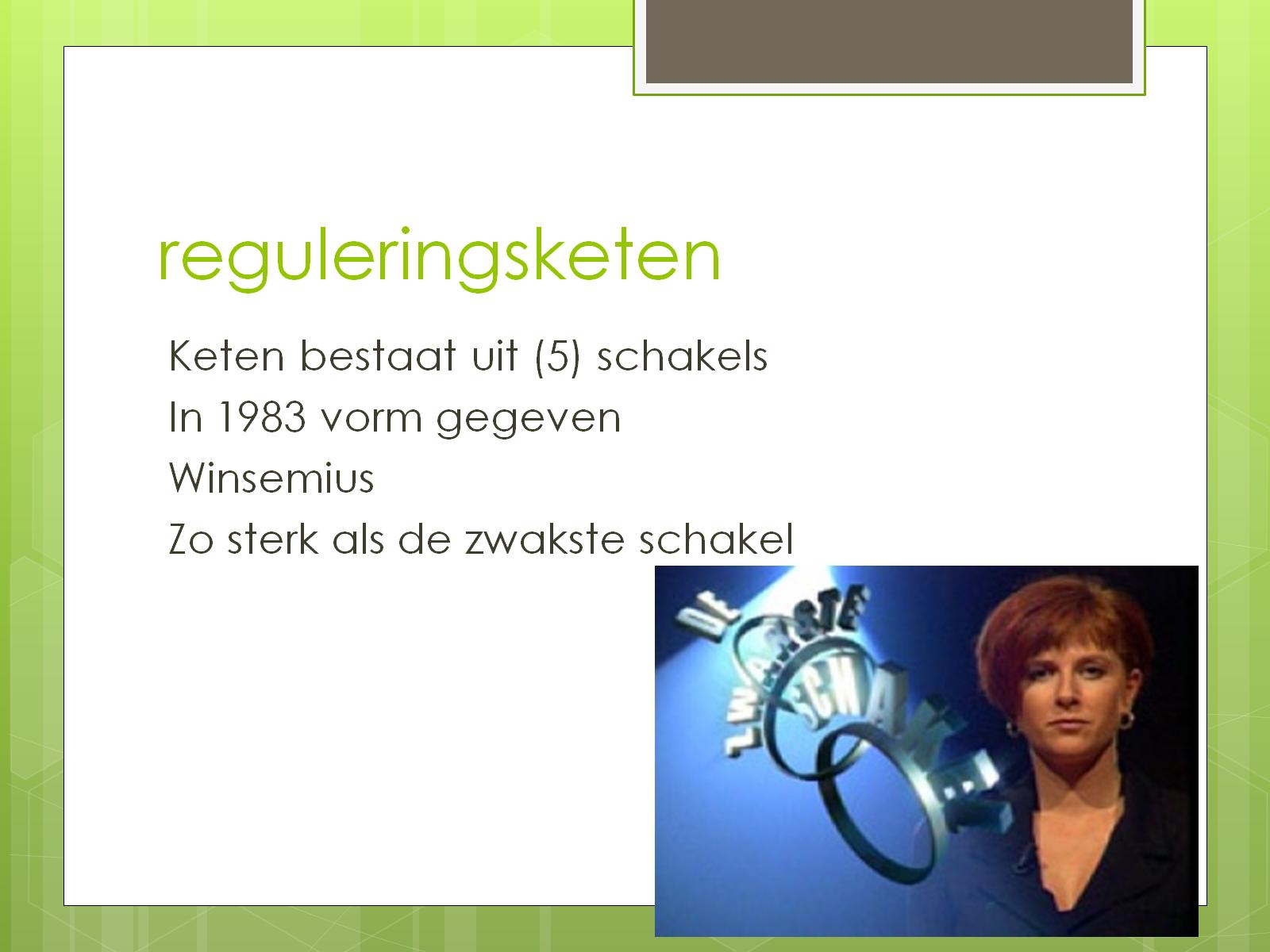 reguleringsketen
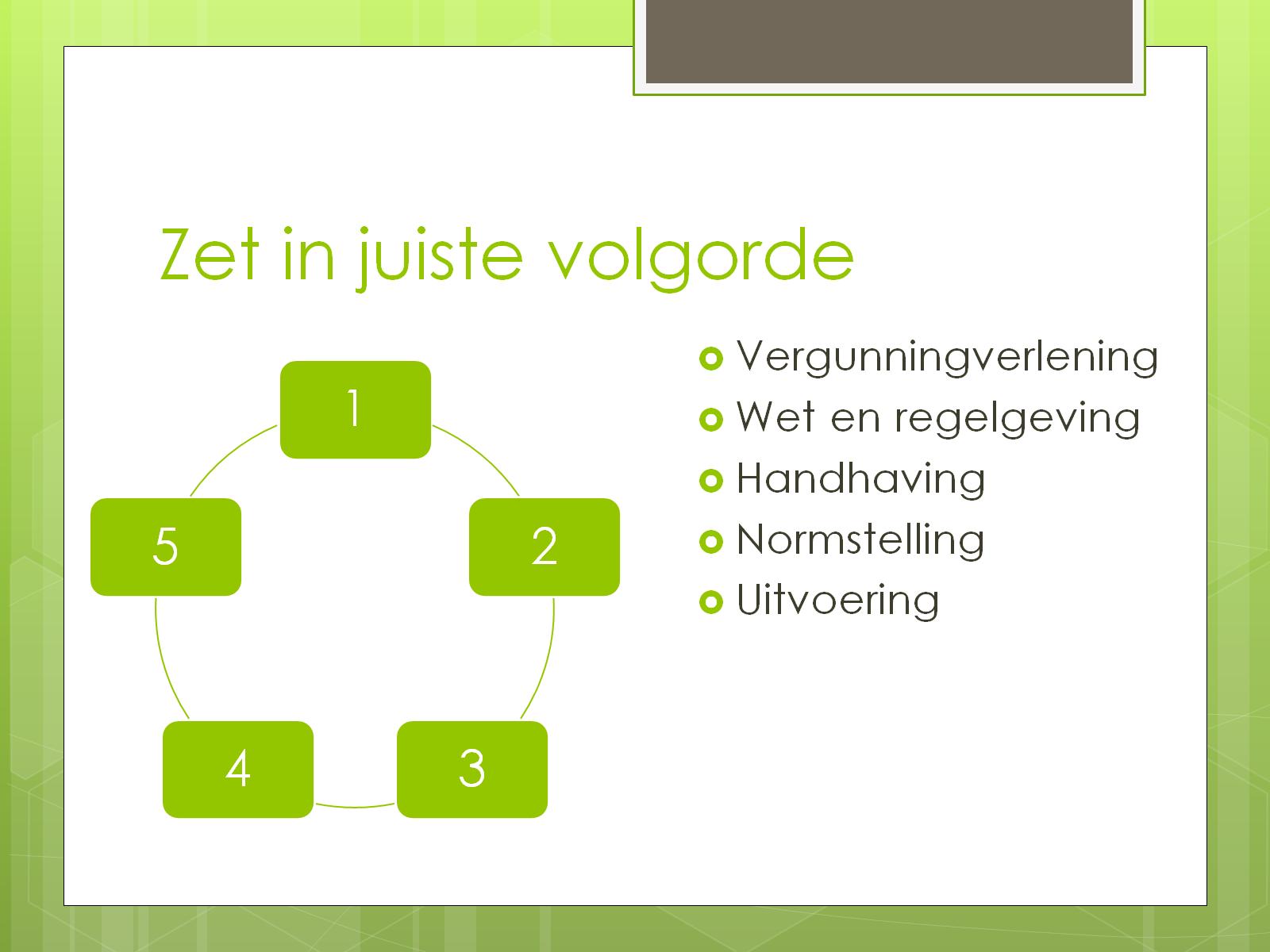 Zet in juiste volgorde
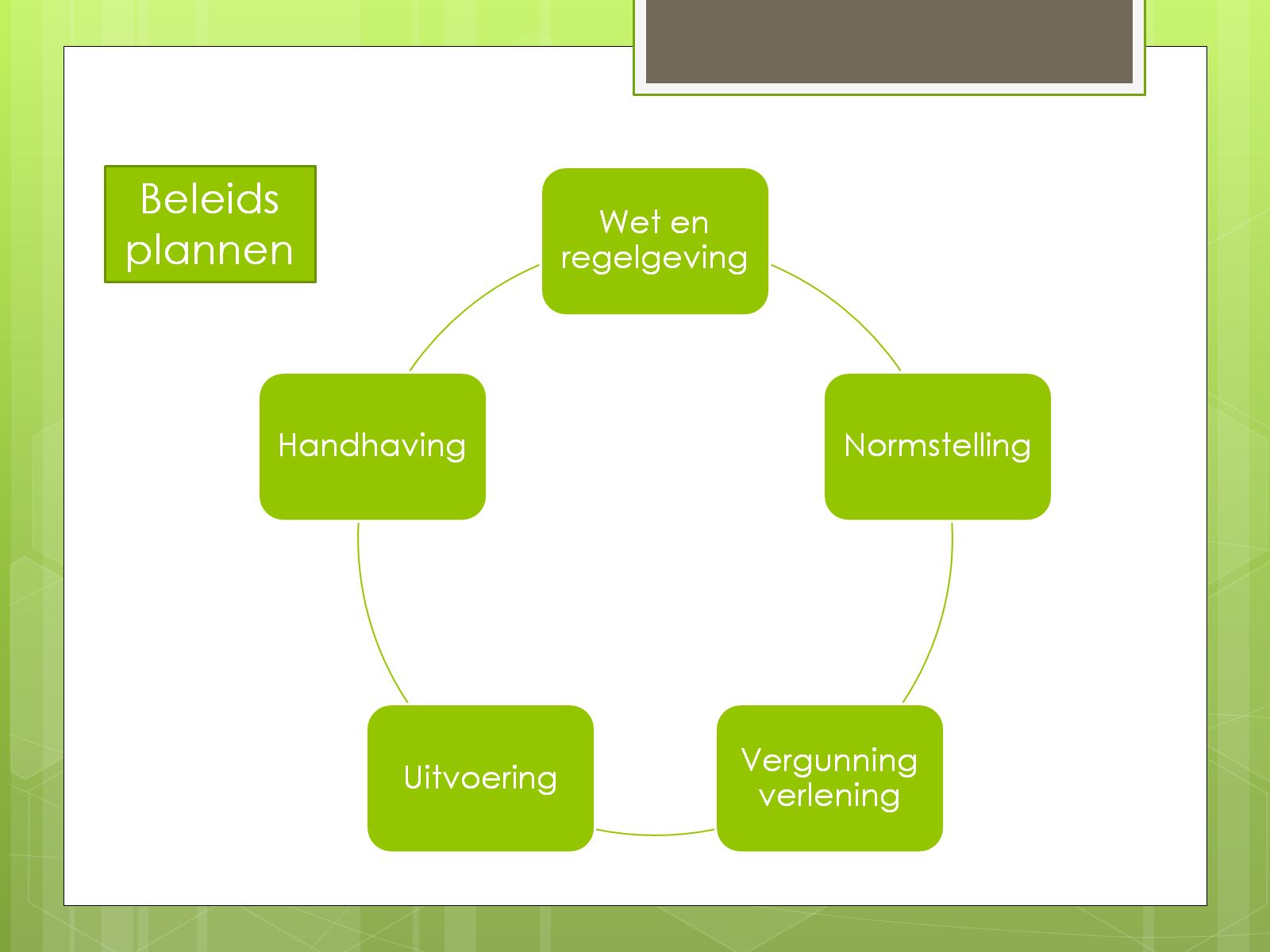 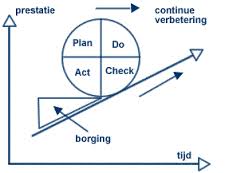 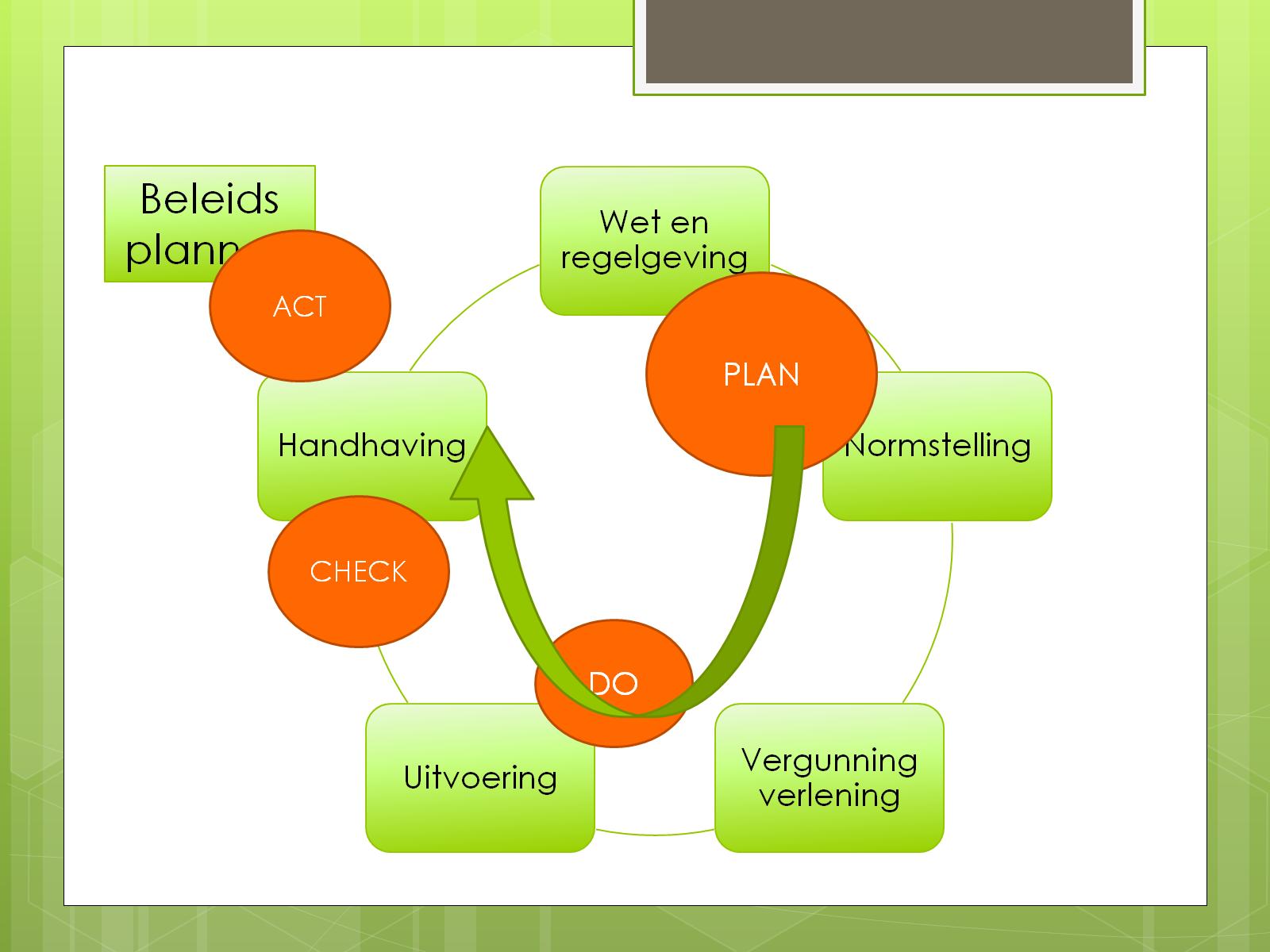 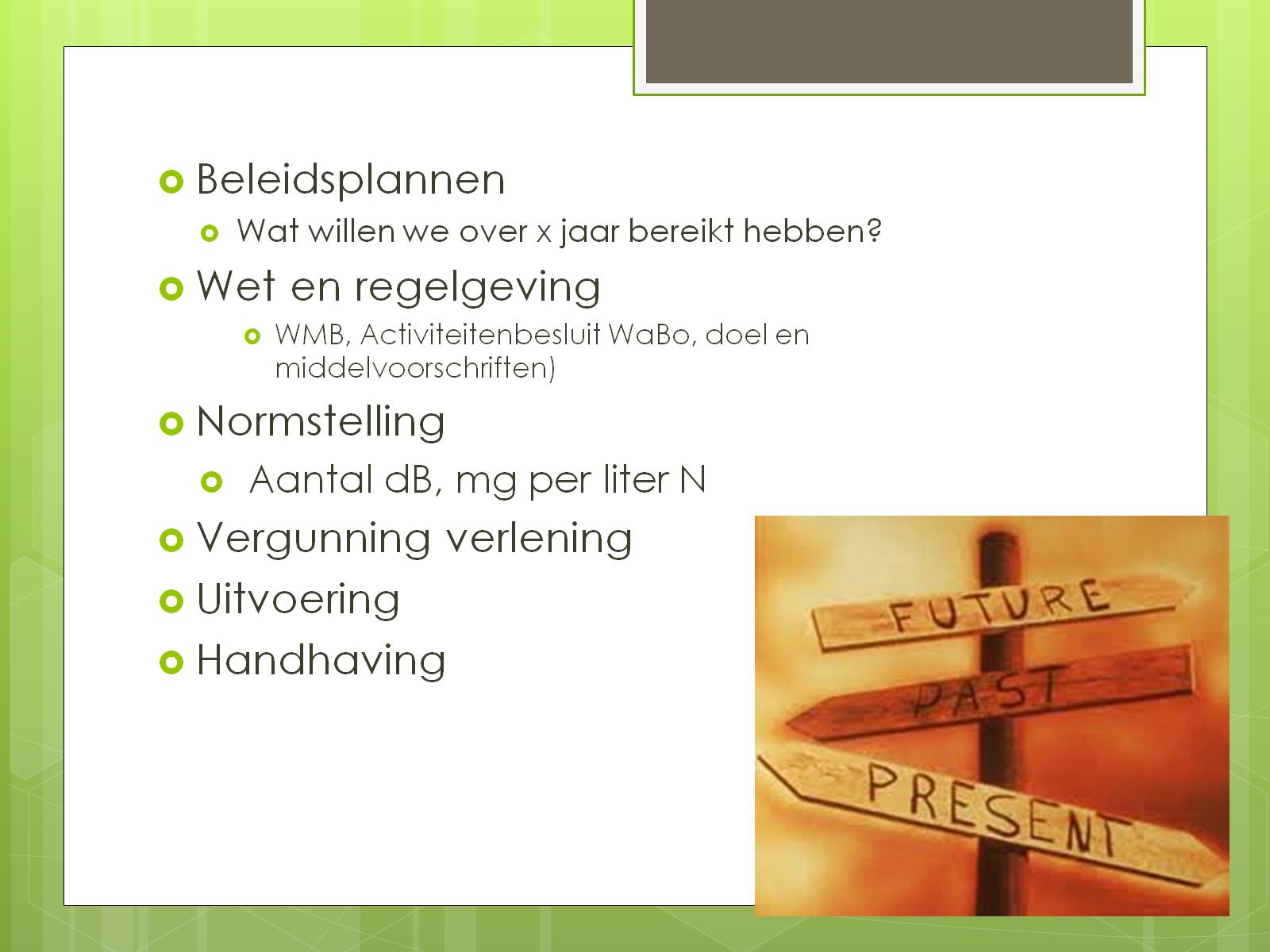 [Speaker Notes: De Wet algemene bepalingen omgevingsrecht (Wabo) regelt de omgevingsvergunning. De omgevingsvergunning is één geïntegreerde vergunning voor bouwen, wonen, monumenten, ruimte, natuur en milieu]
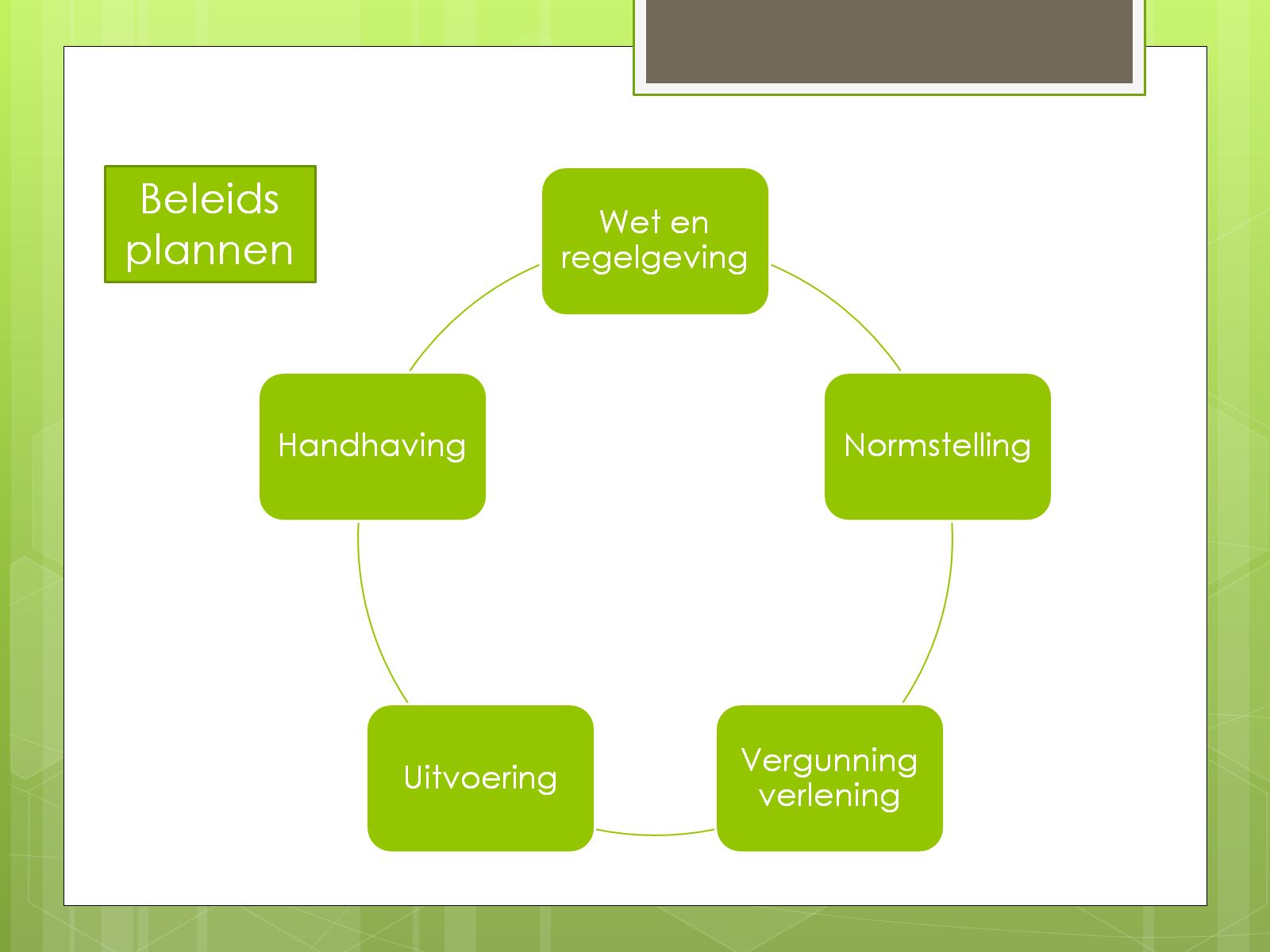 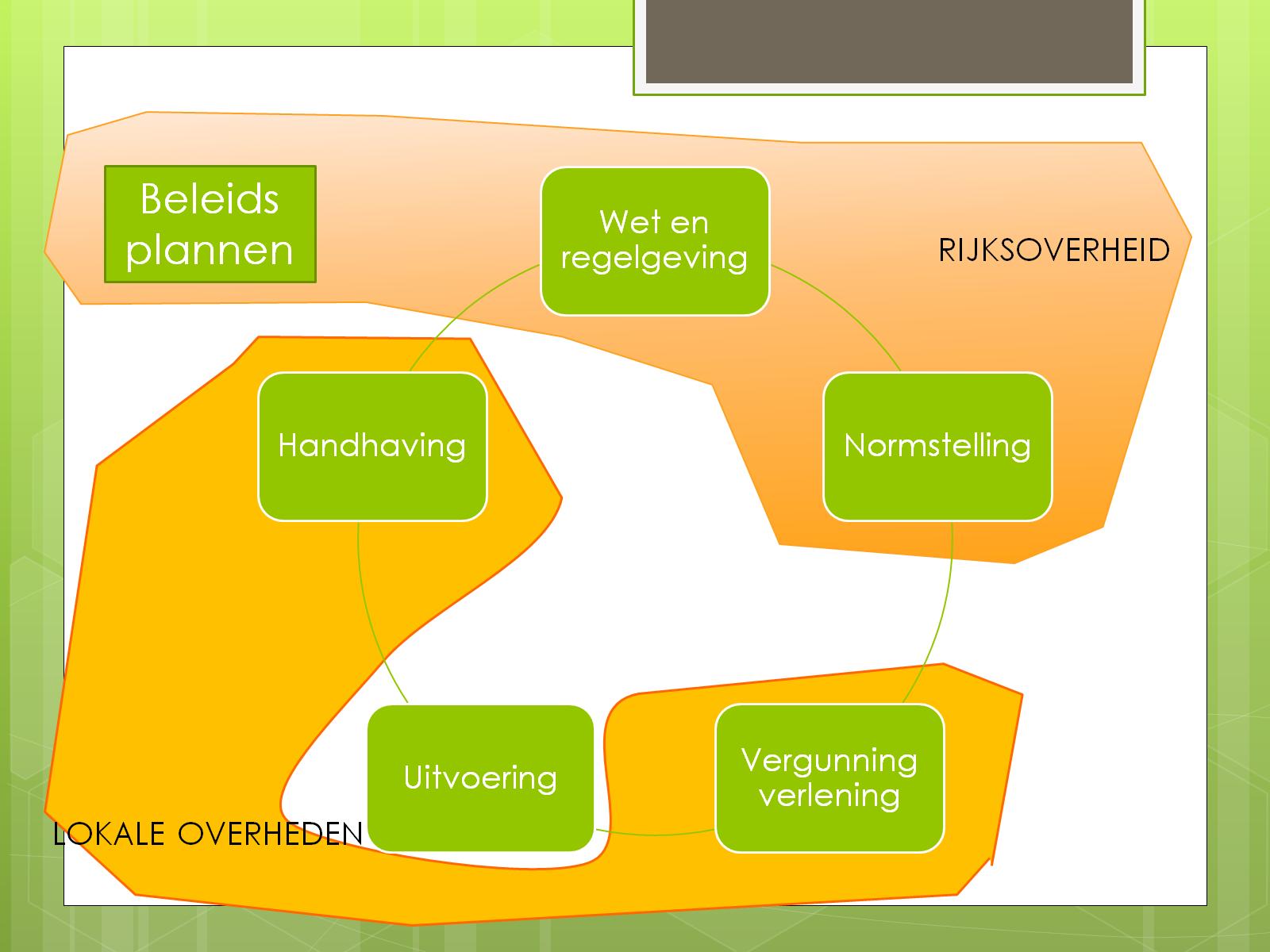 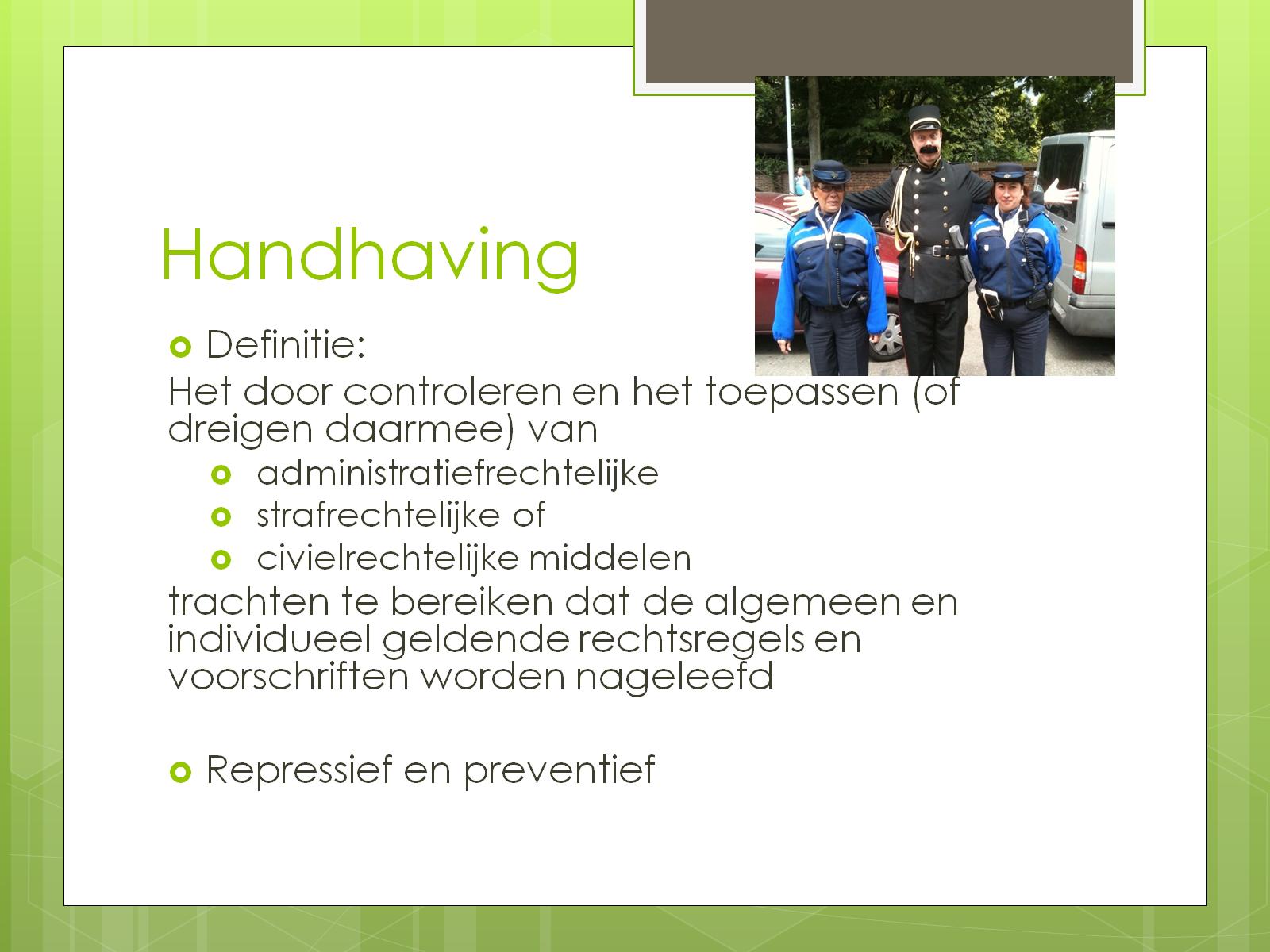 Handhaving
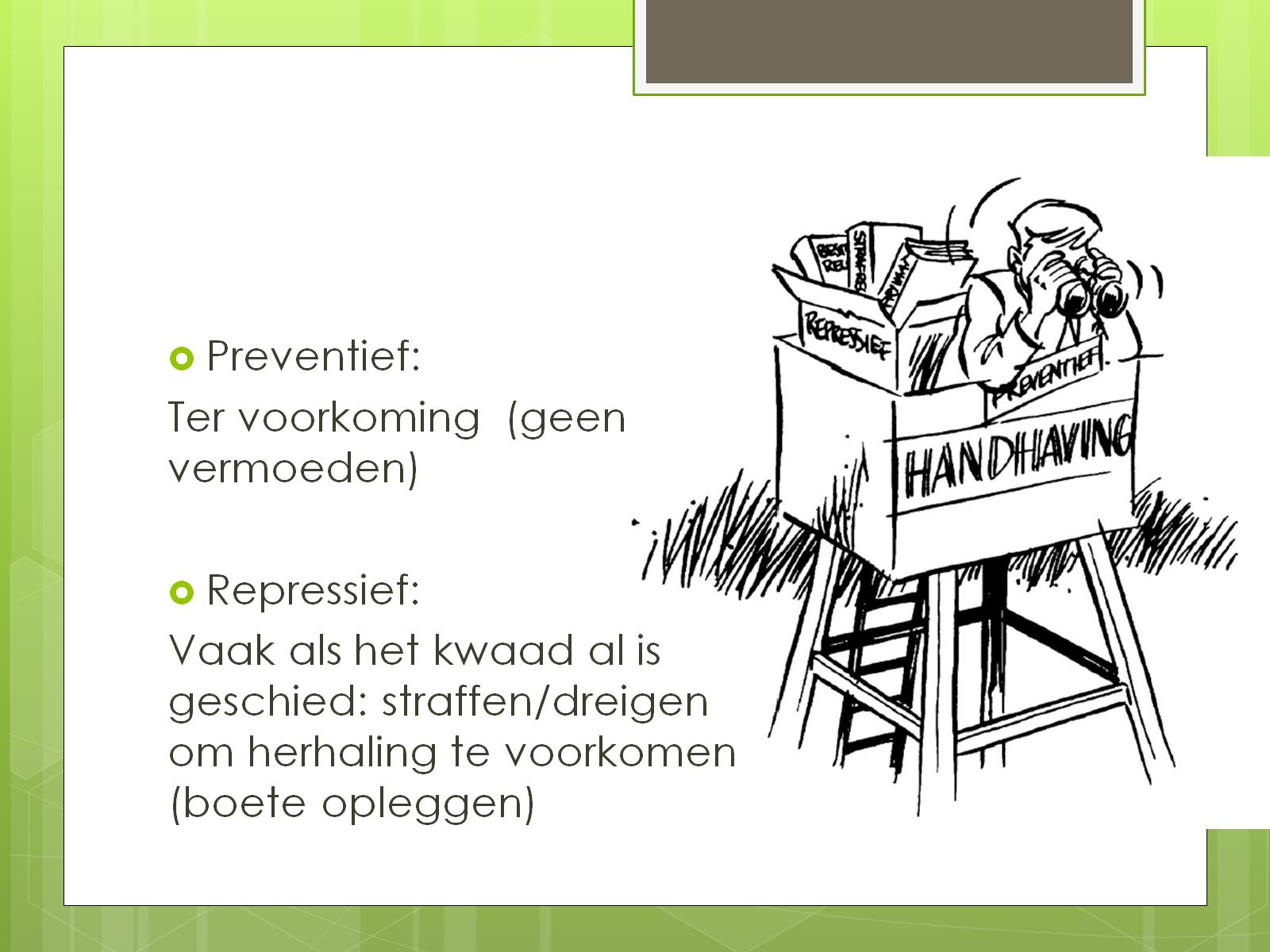